Les gestes écocitoyens
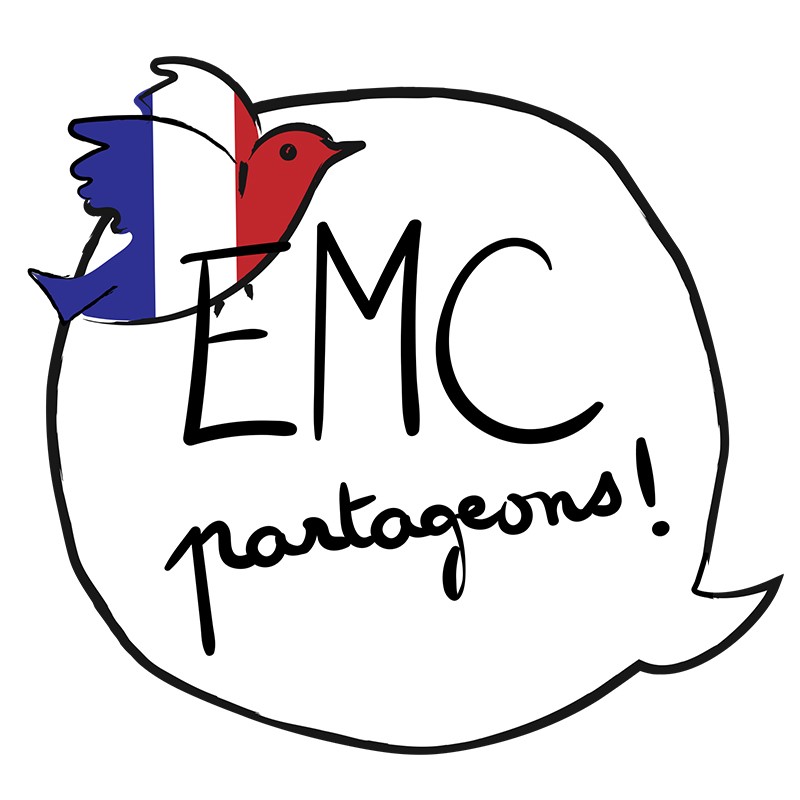 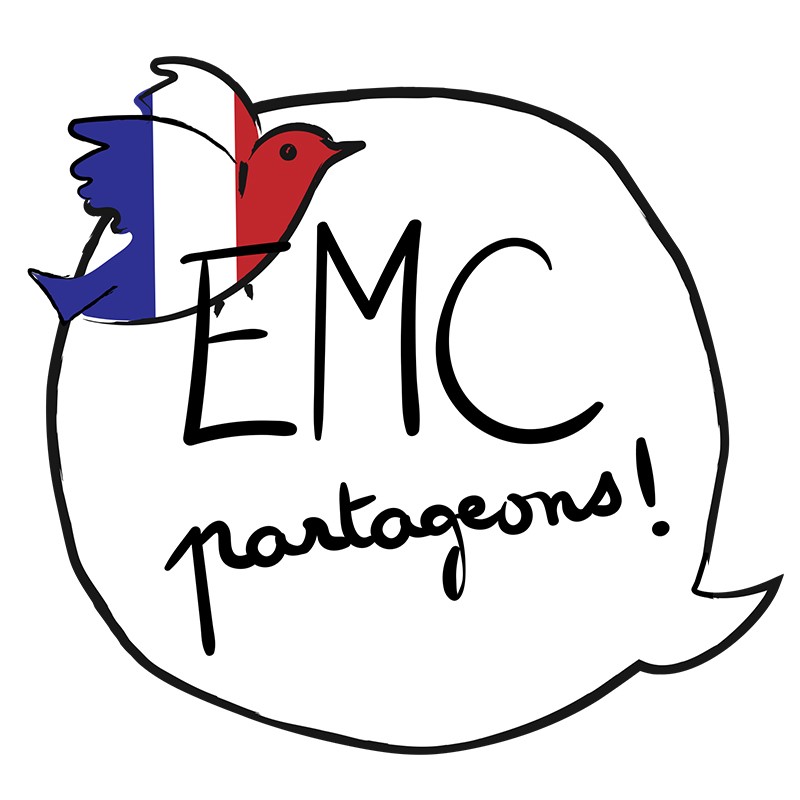 Eteindre la lumière en sortant d’une pièce
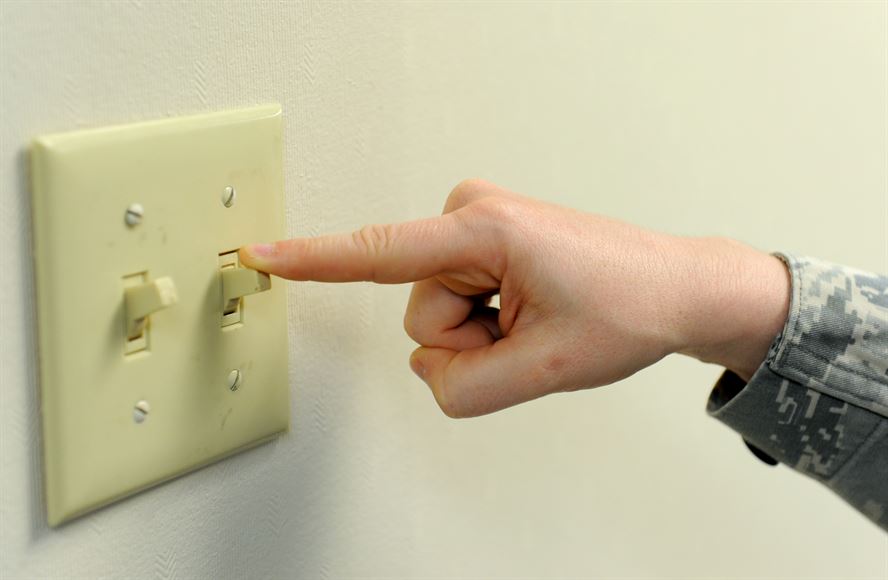 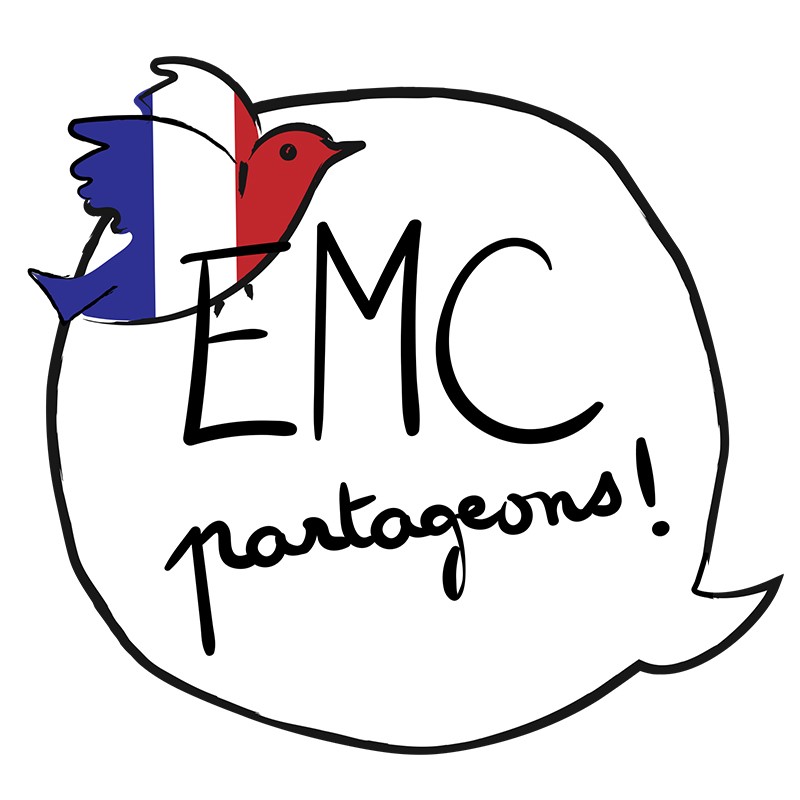 Jeter mes déchets dans une poubelle
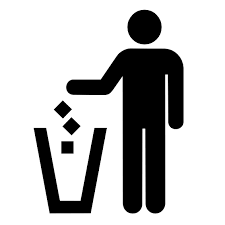 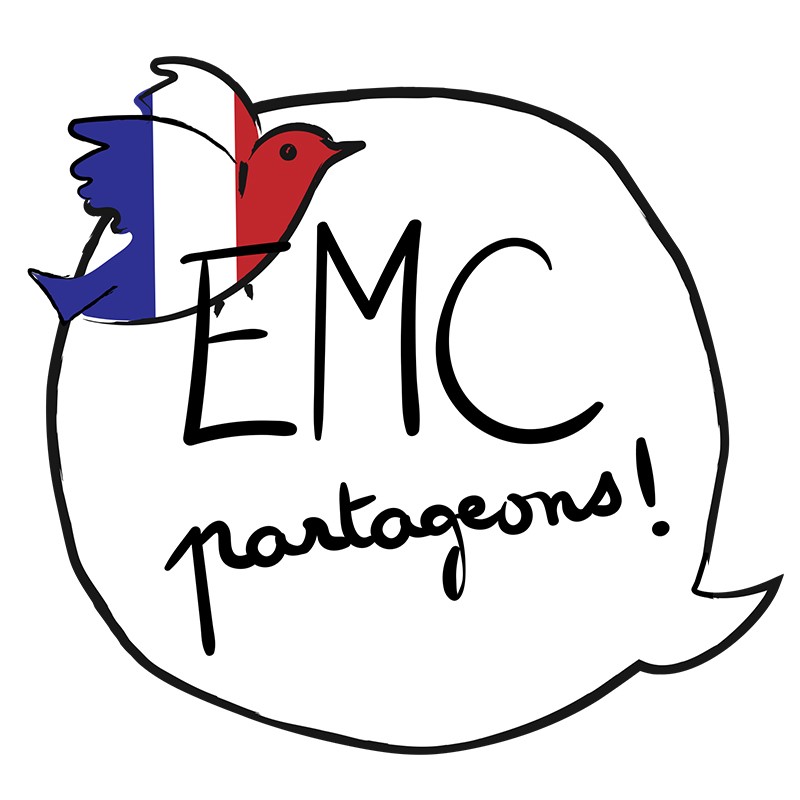 Faire une sortie spéciale « Chasse aux déchets »
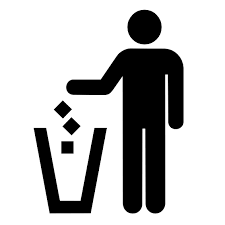 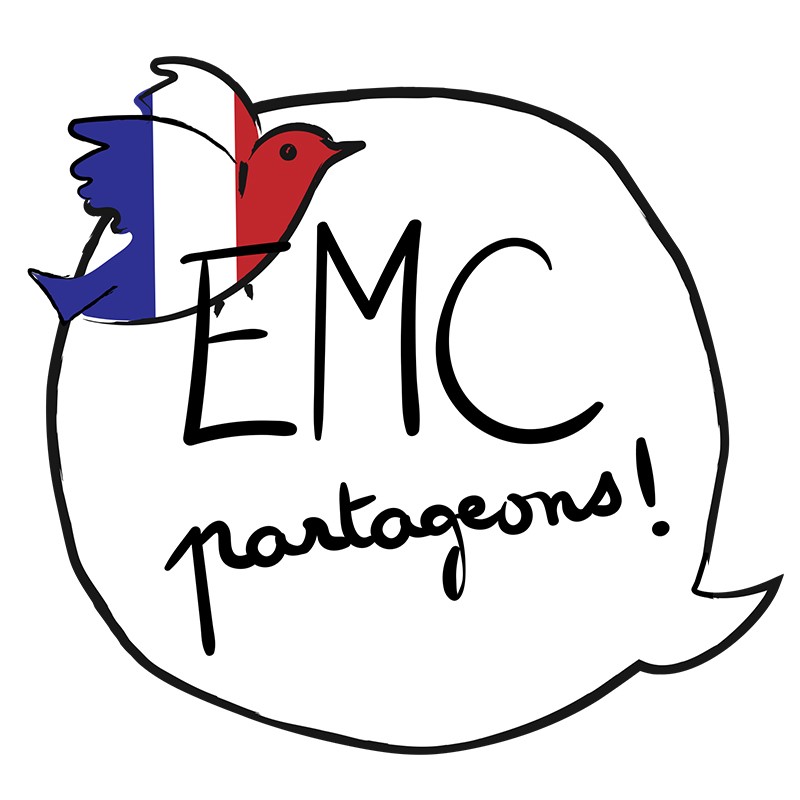 Trier les déchetsdans des poubelles différentes
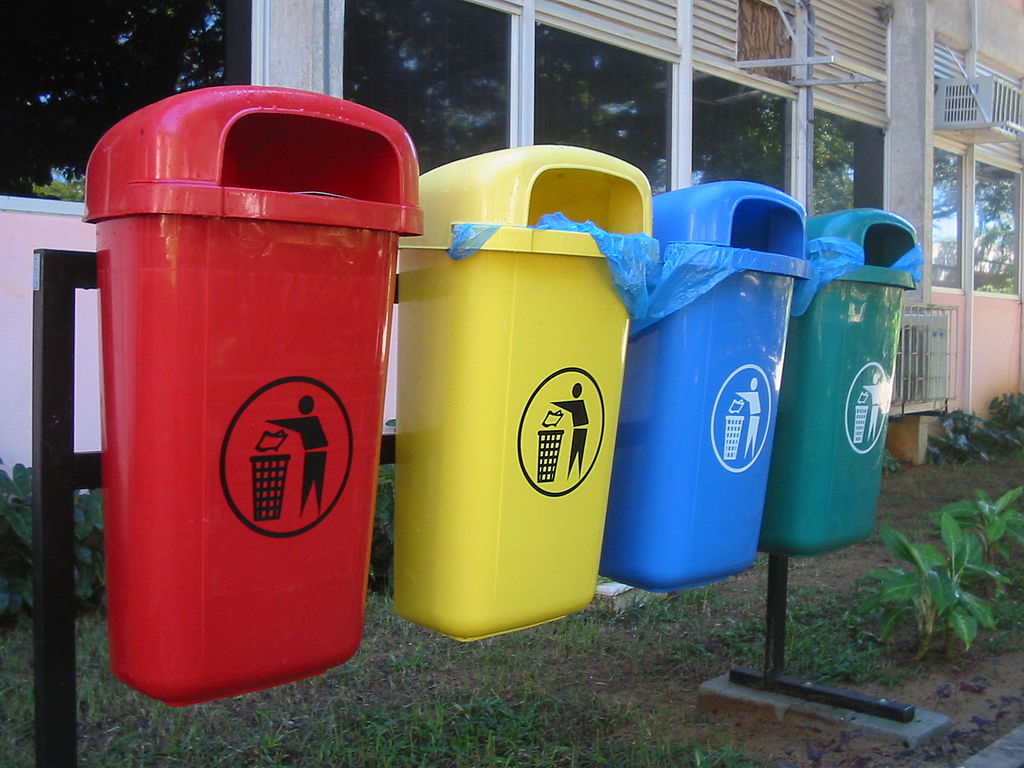 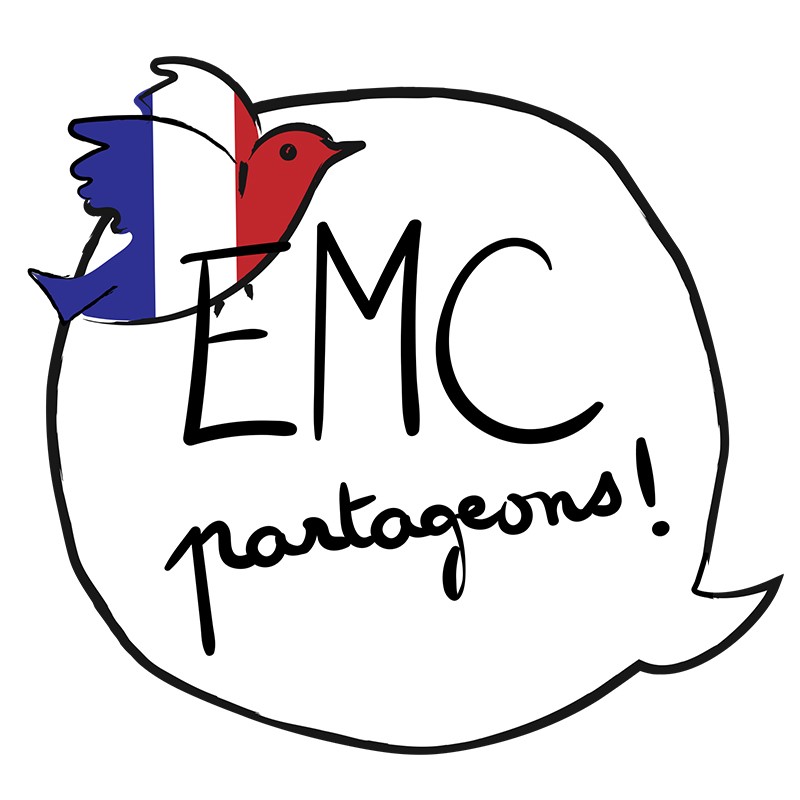 Utiliser les déchets organiques pour faire du compost
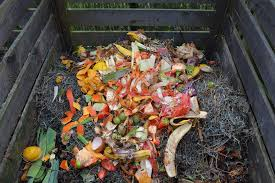 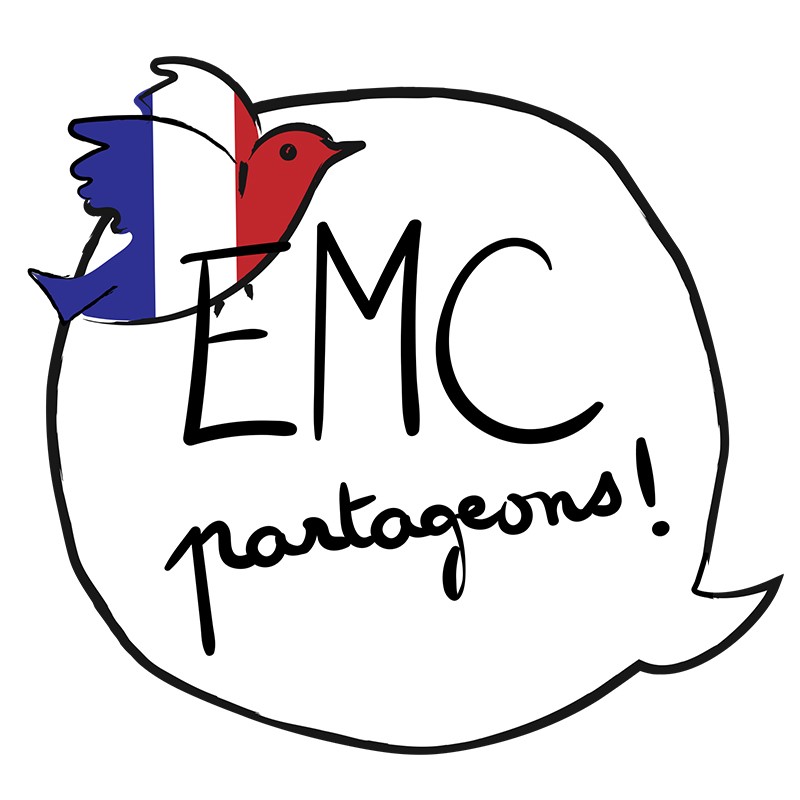 Mettre les piles usagées dans les poubelles spéciales des magasins
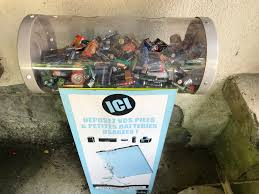 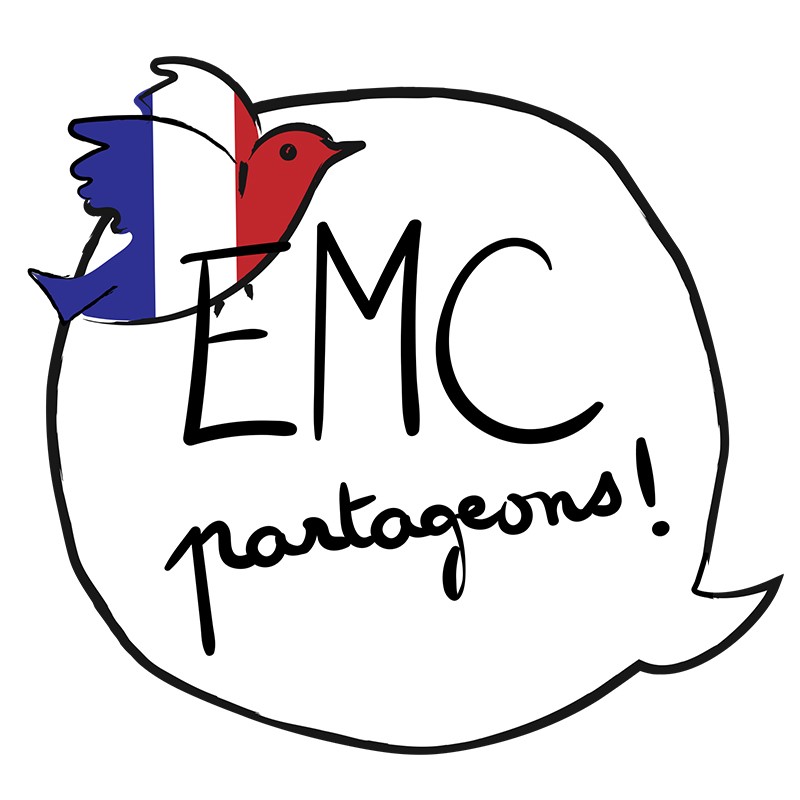 Recycler mes bouchons en plastiques en les apportant dans le container spécial
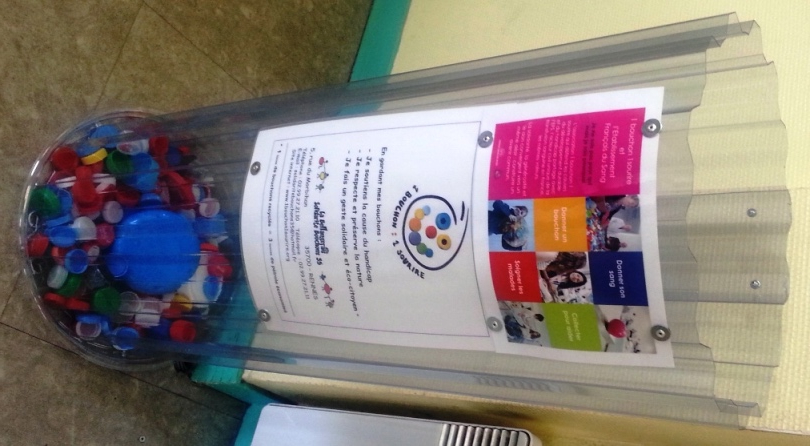 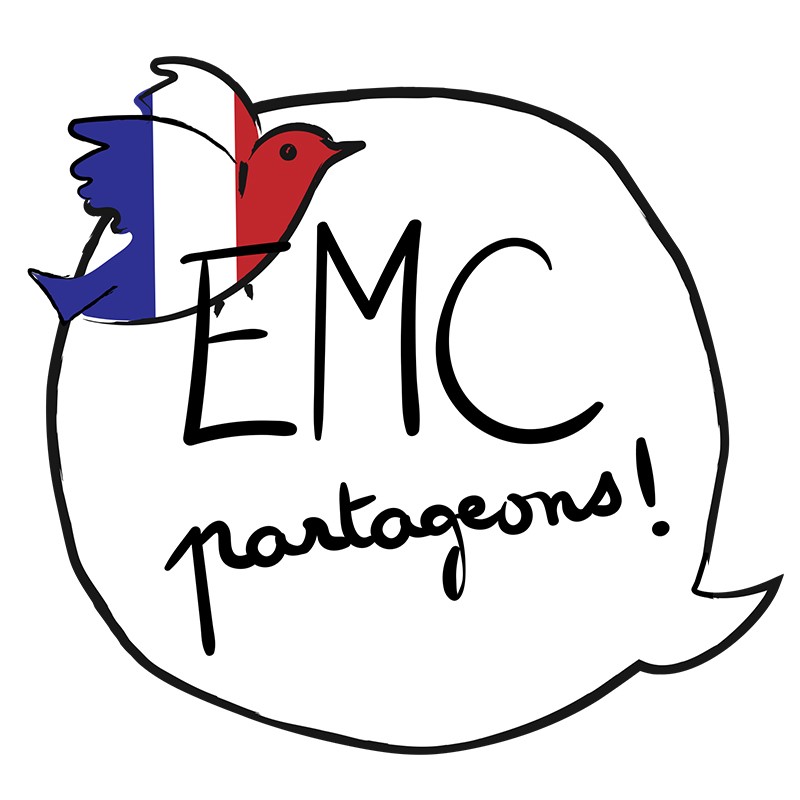 Trier le papier dans une poubelle spéciale
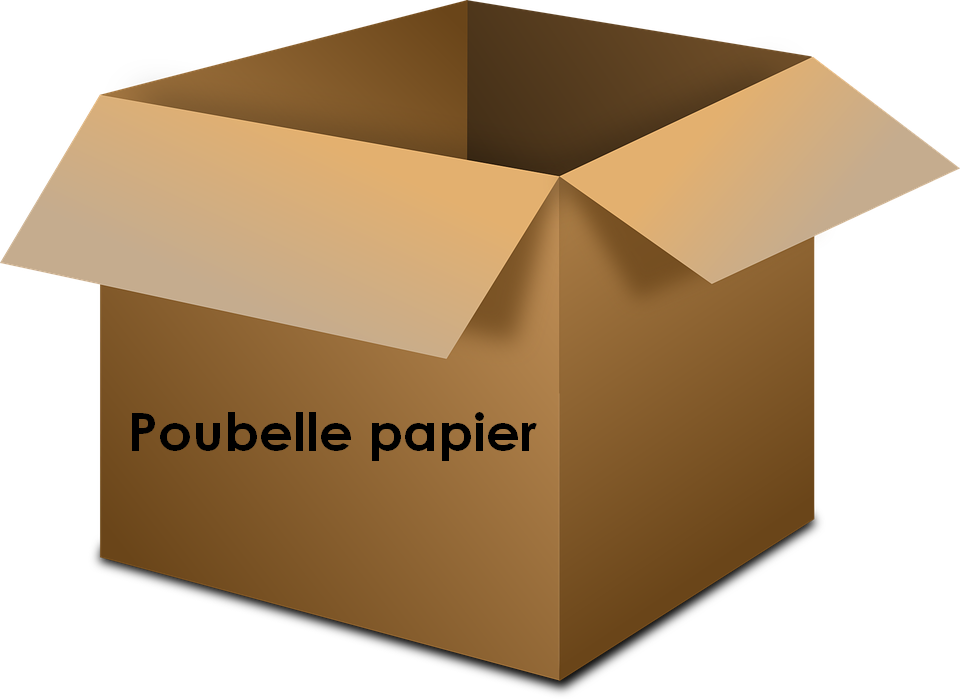 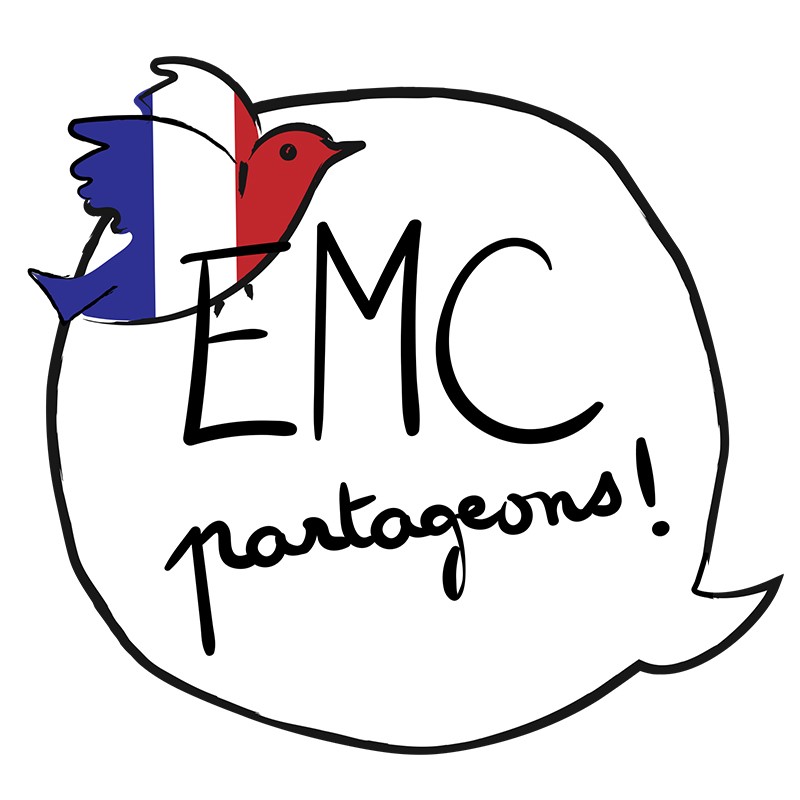 Garder les feuilles sur lesquelles il reste de la place pour dessiner ou écrire
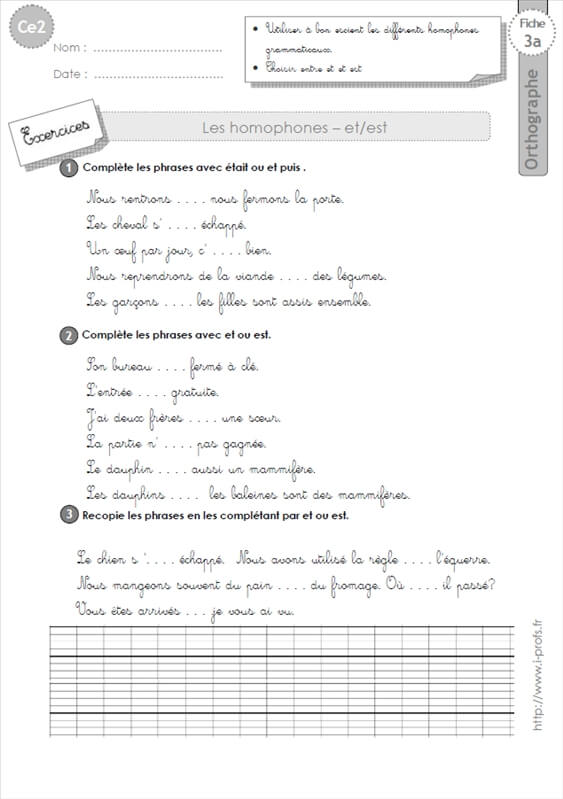 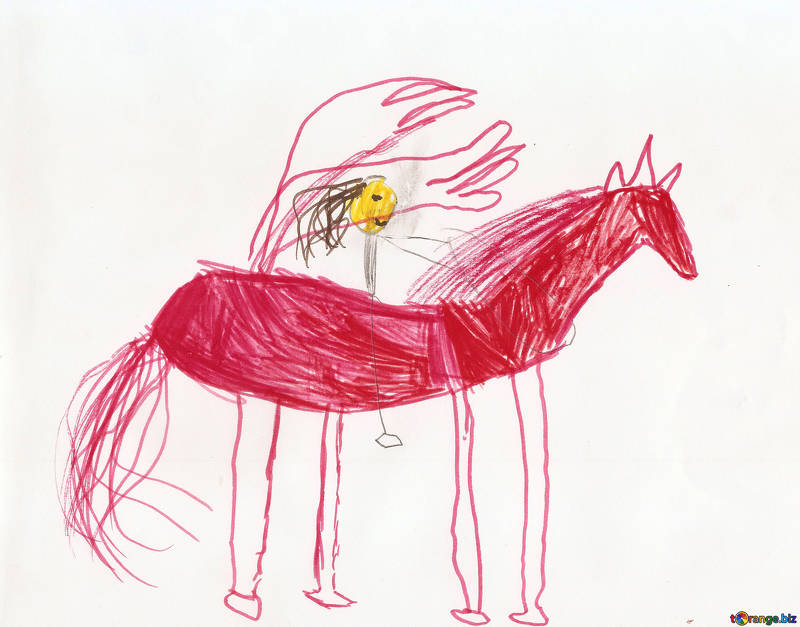 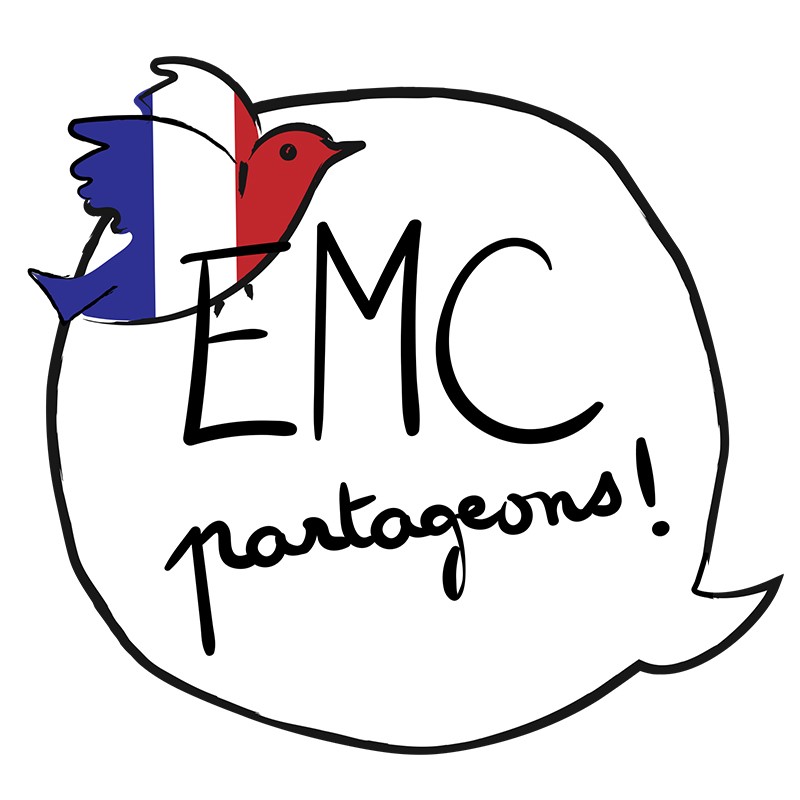 Fermer la porte et les fenêtres pour éviter de gaspiller de l’énergie
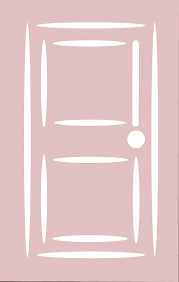 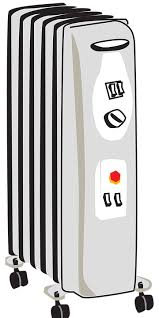 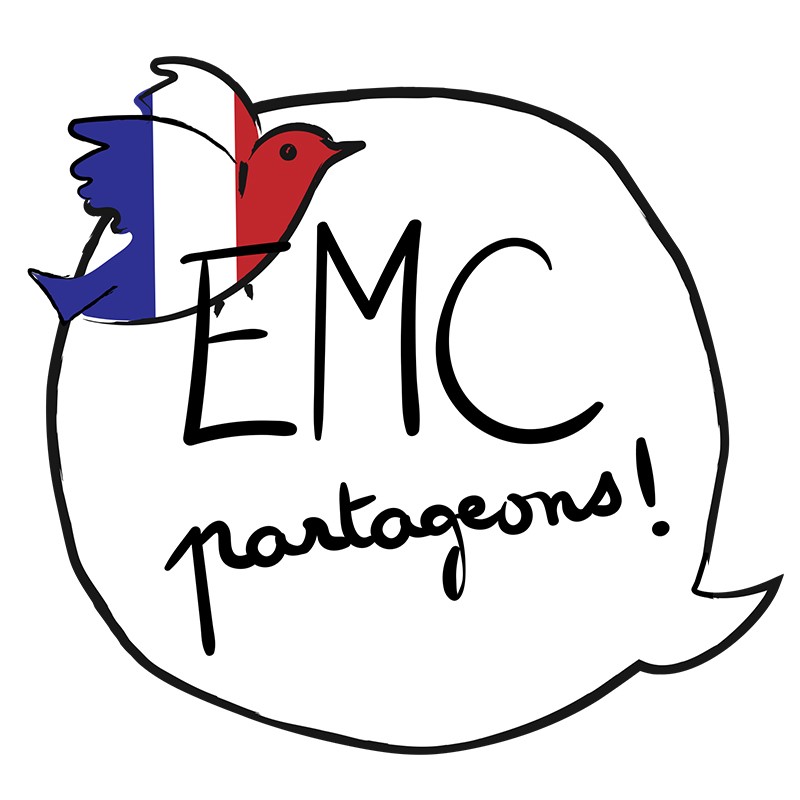 Venir à l’école à pied,
en trottinette ou
en vélo
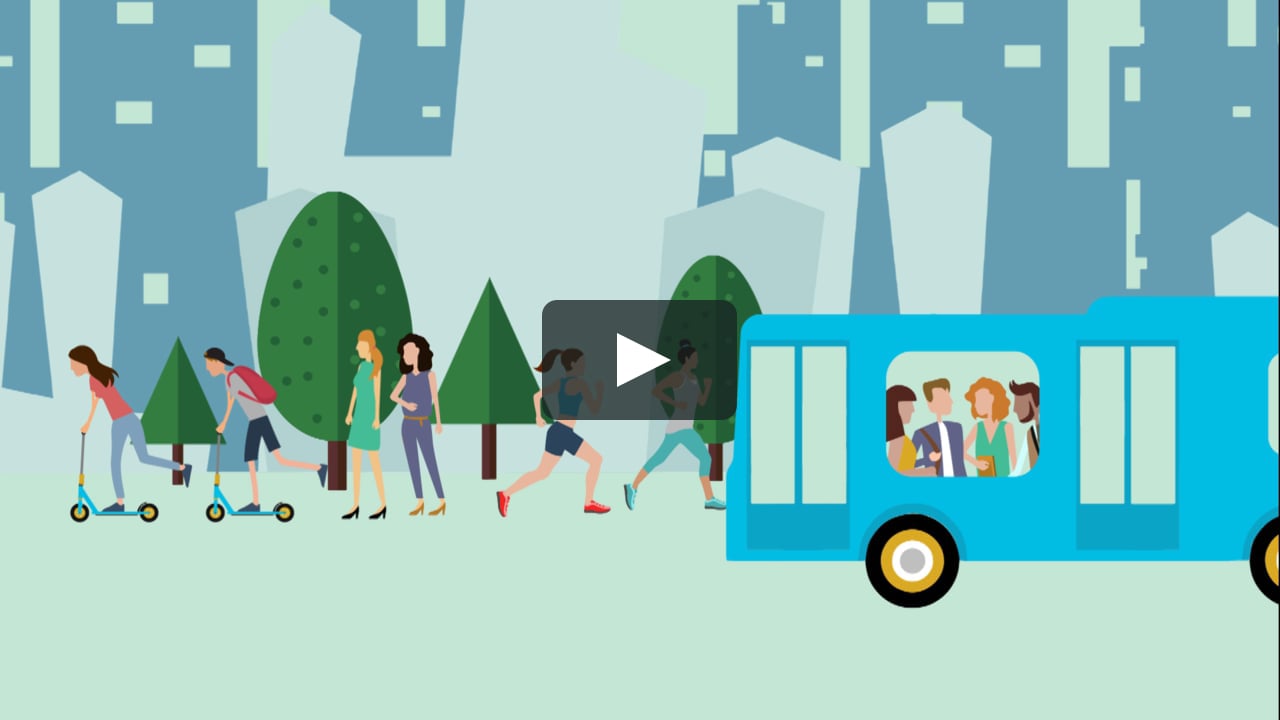 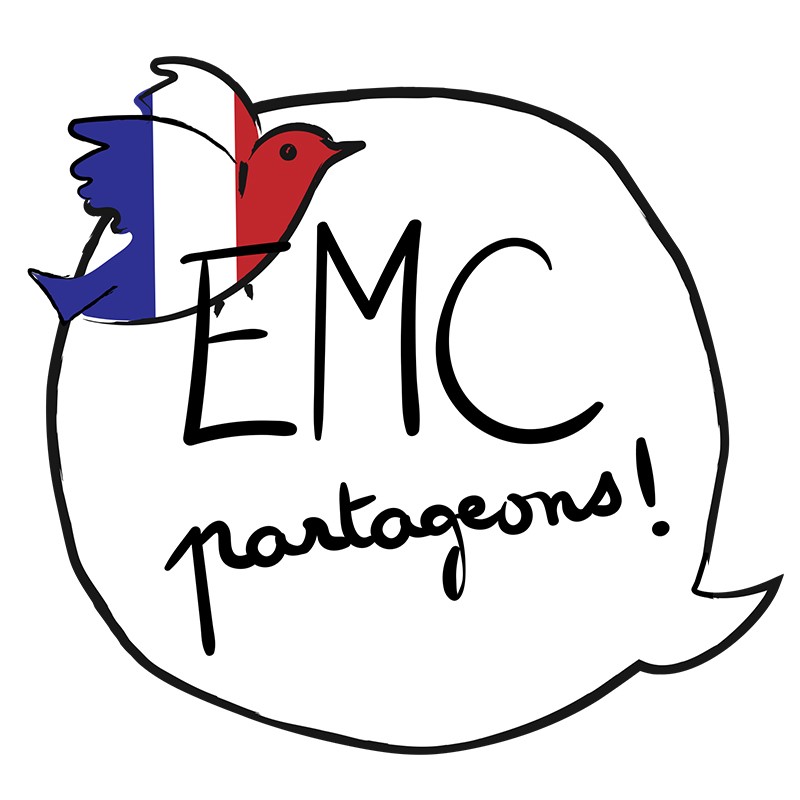 Venir à l’école en bus
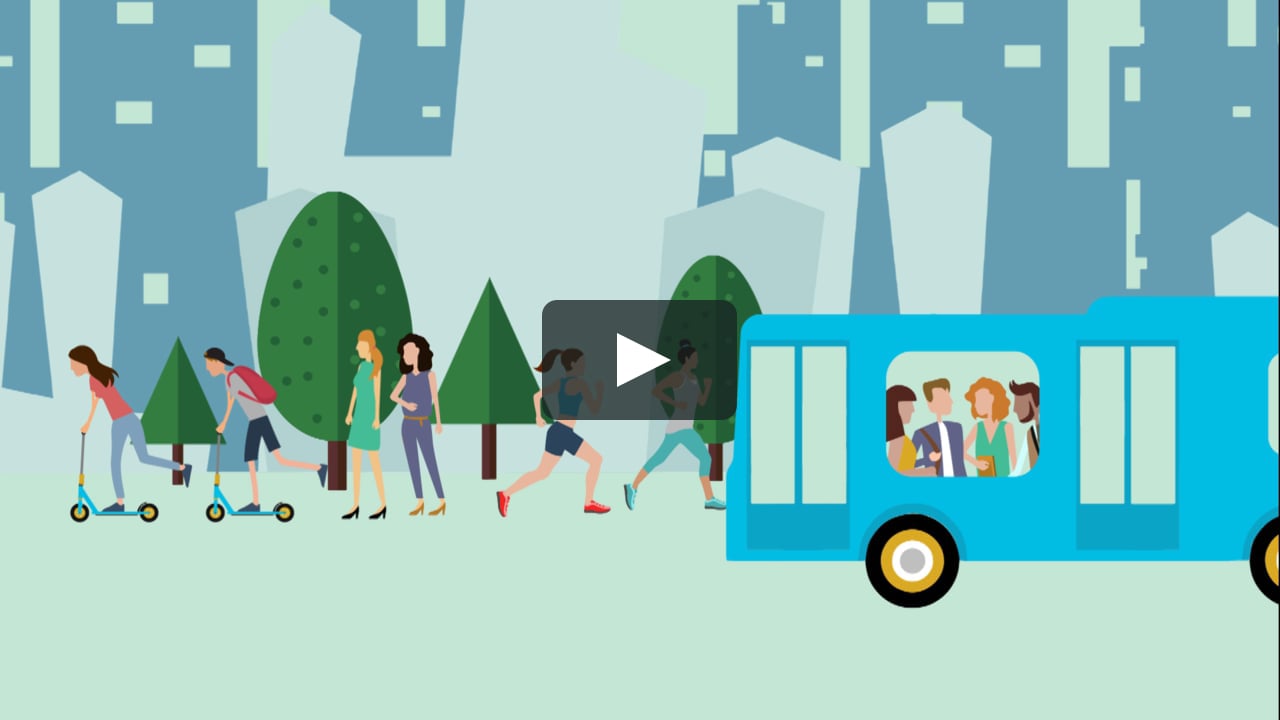 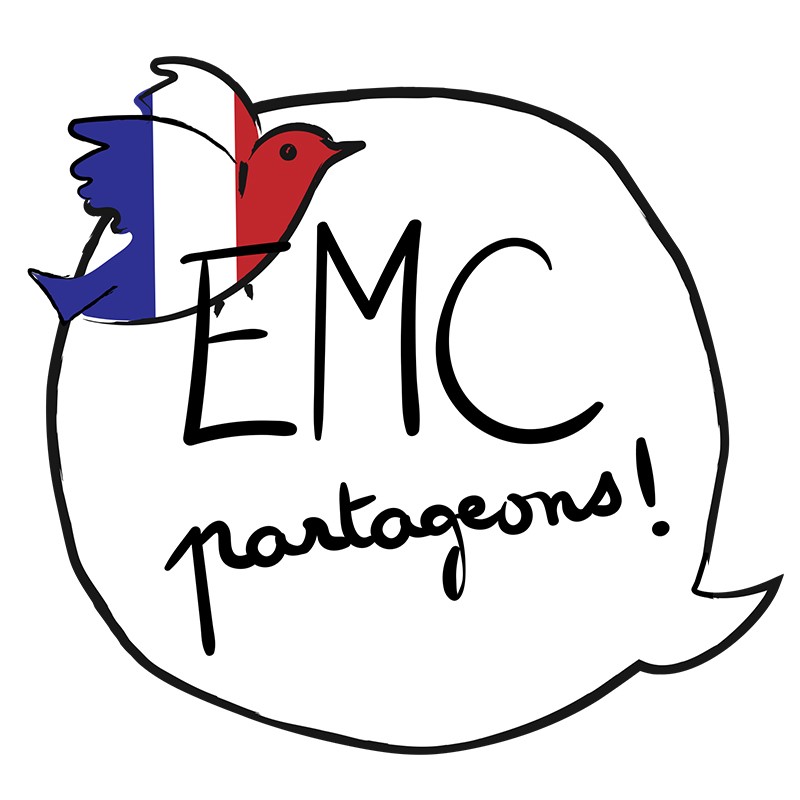 Fermer le robinet quand je ne l’utilise pas
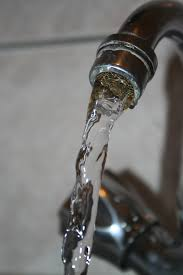 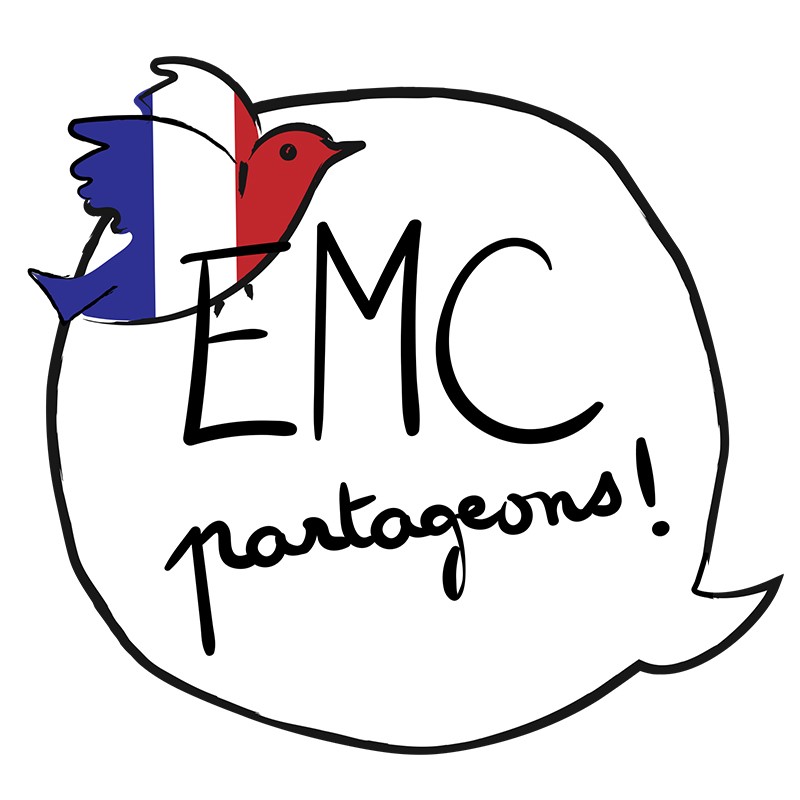 Ne pas jouer
avec l’eau
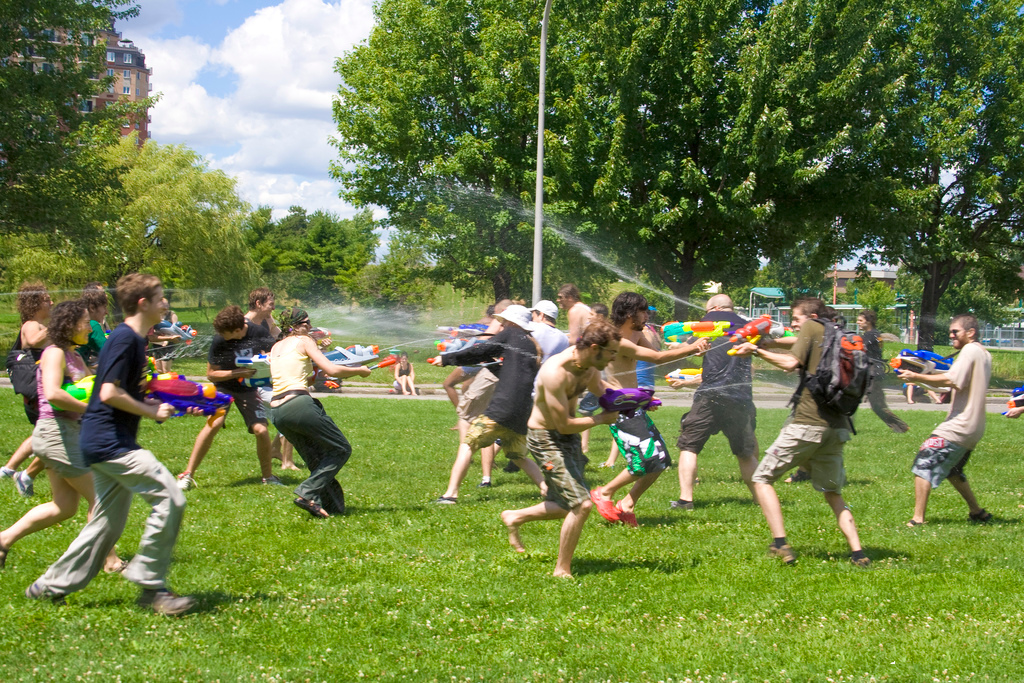 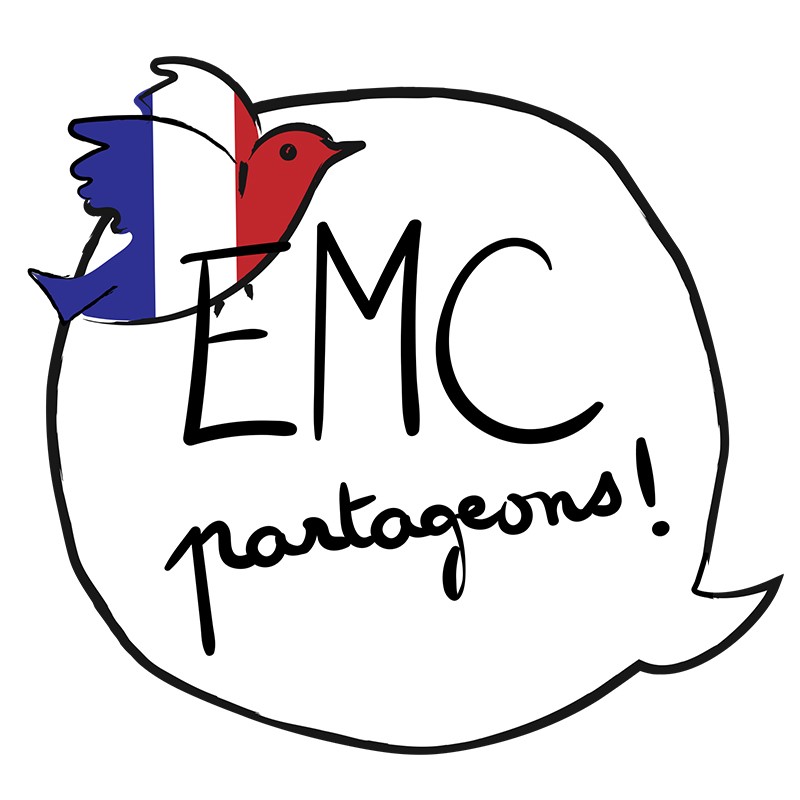 Êtes-vous prêts à relever ces défis?